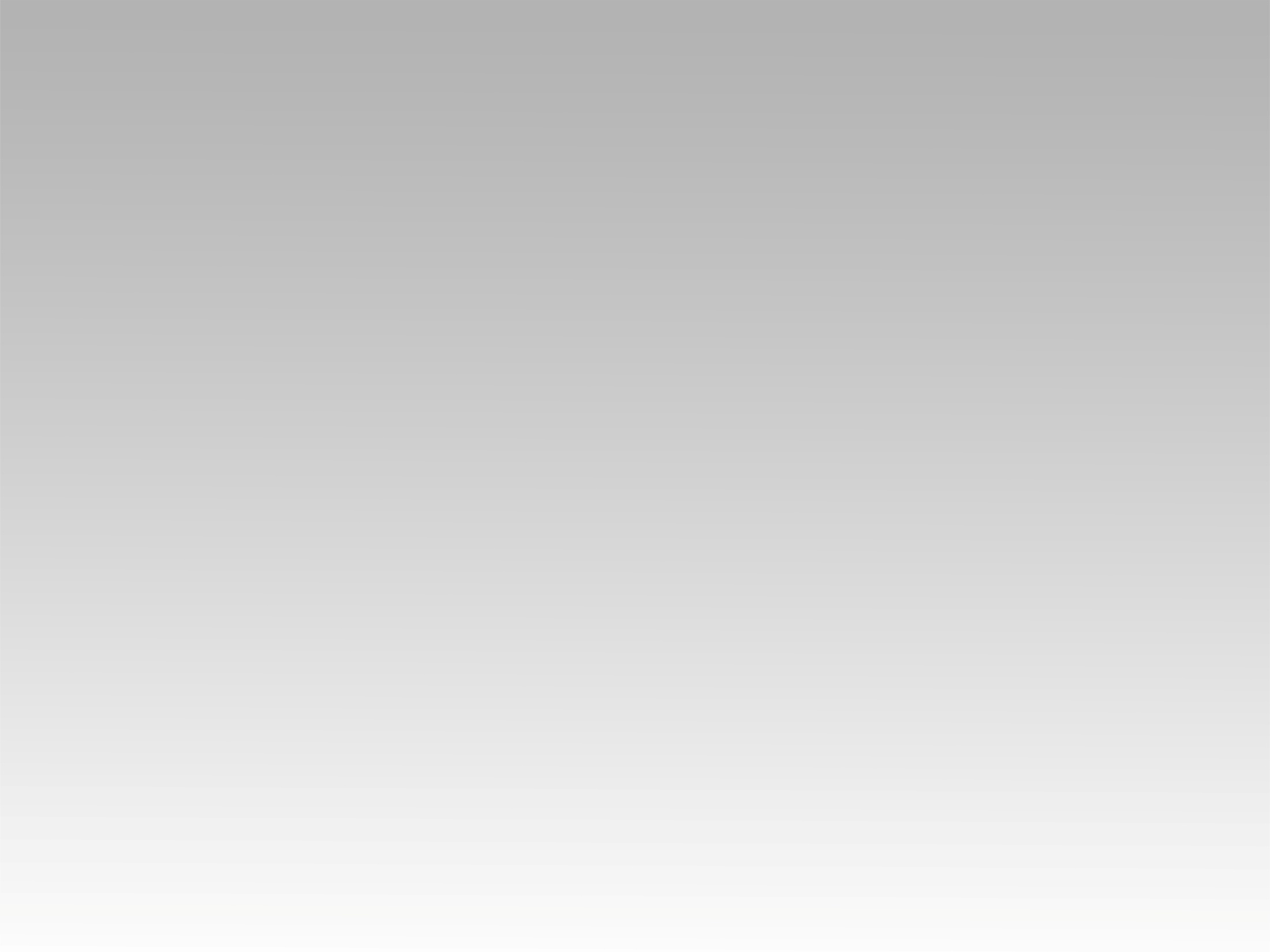 ترنيـمــة
أرى ملـــيك المــجـد
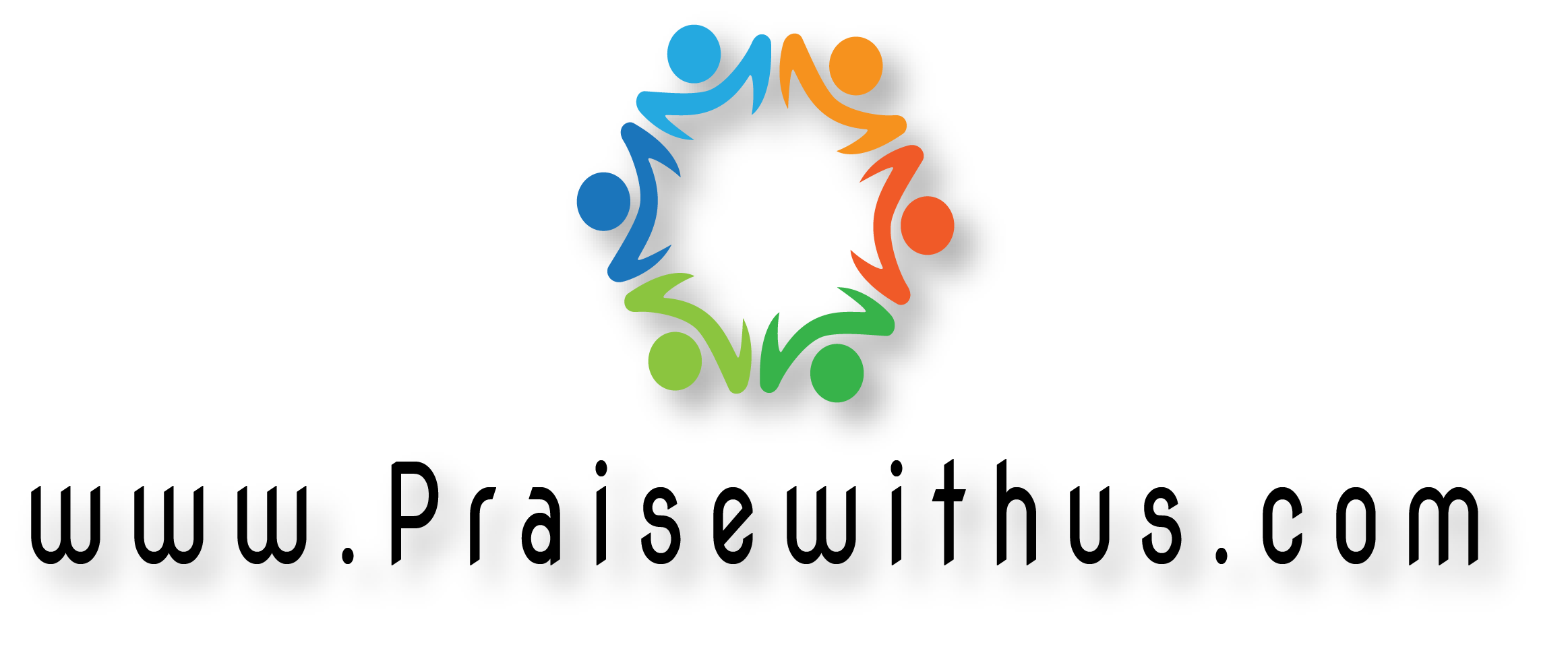 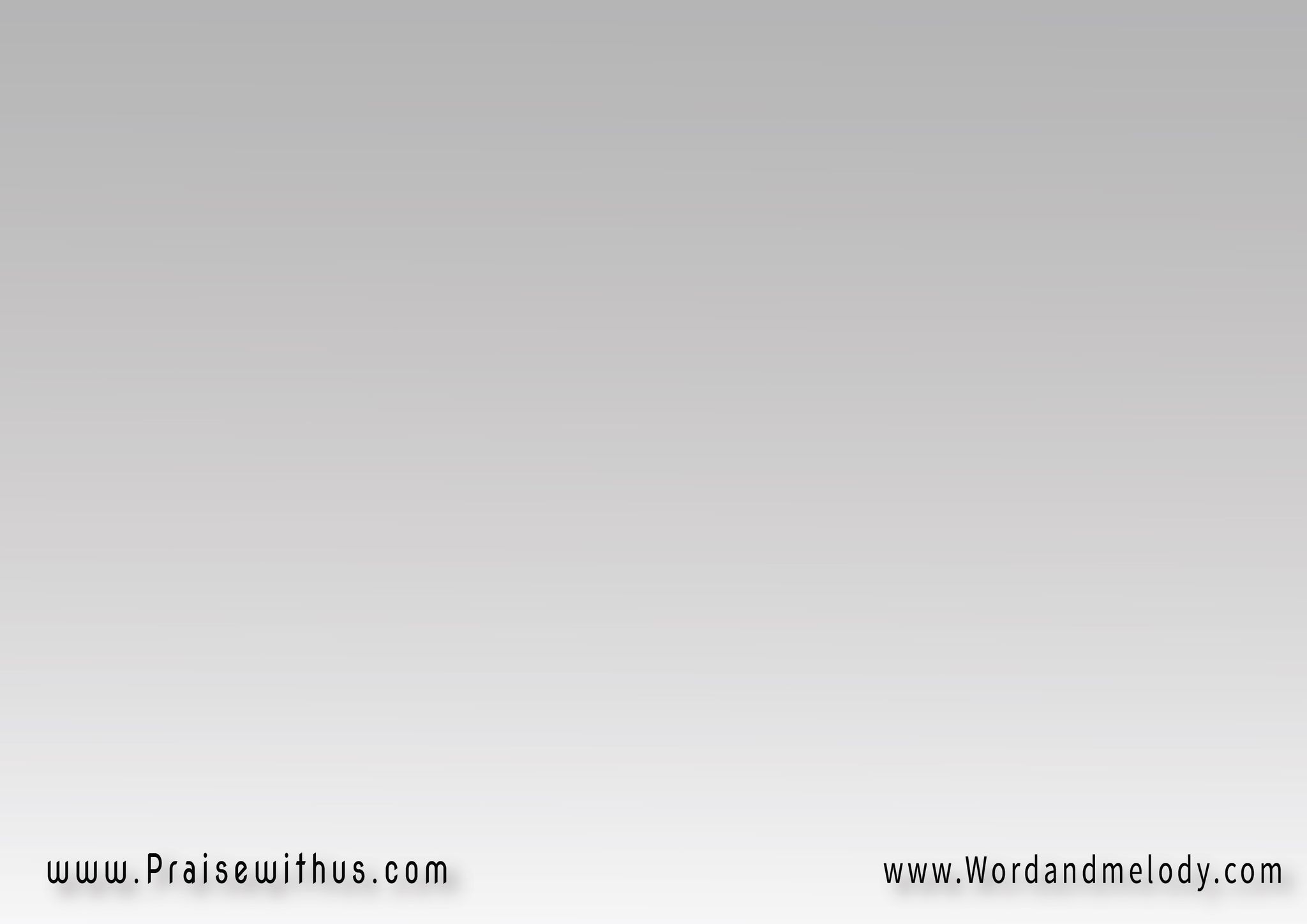 أرى ملـــيك المــجـد راكب على السـحاب يعطي صوته ترتعد الارض
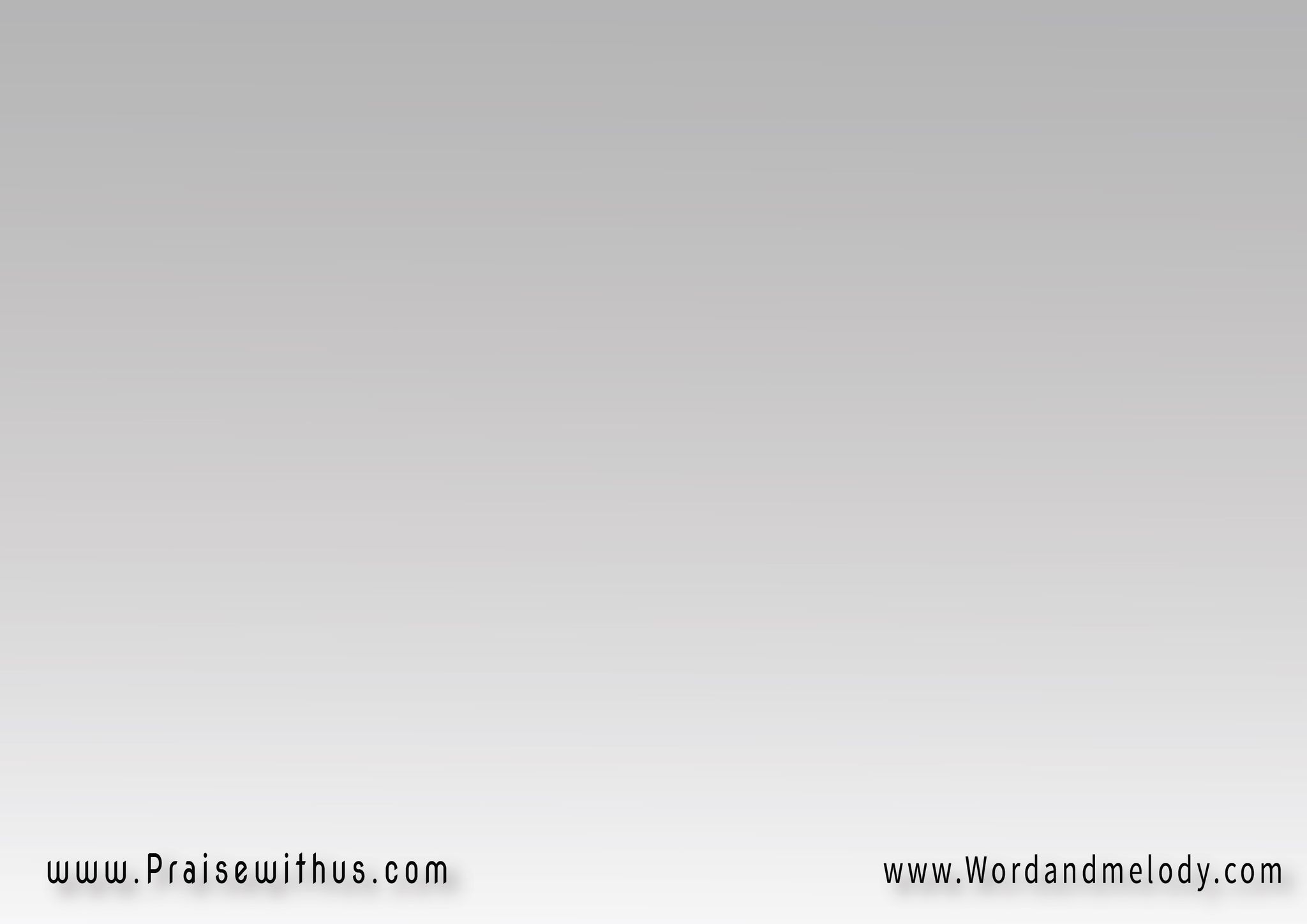 أرى حبه يشفي
يغسل كل الآثام
الكل يعبد الكل يهتف
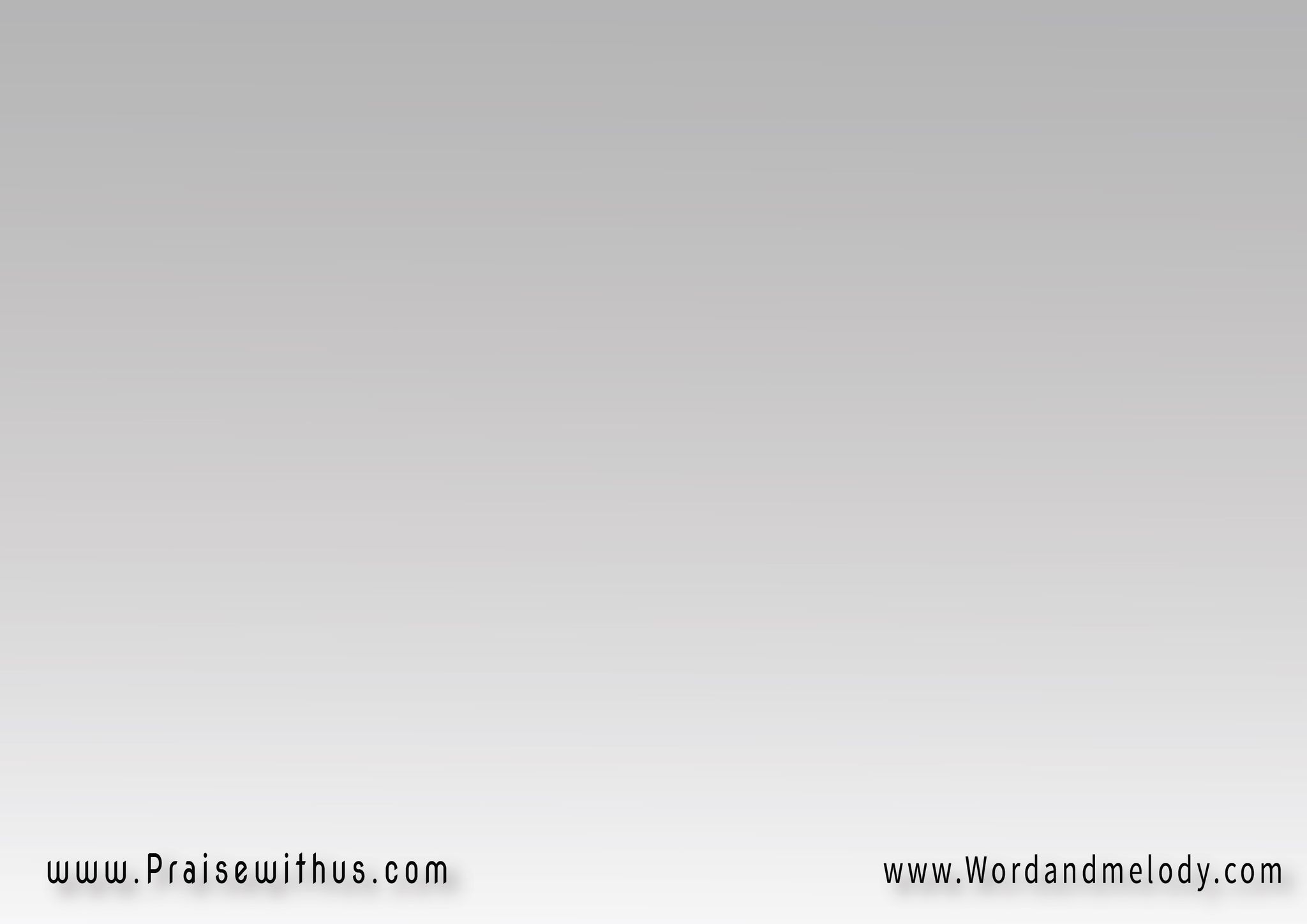 أوصنا أوصنا 
أوصنا في الأعالي
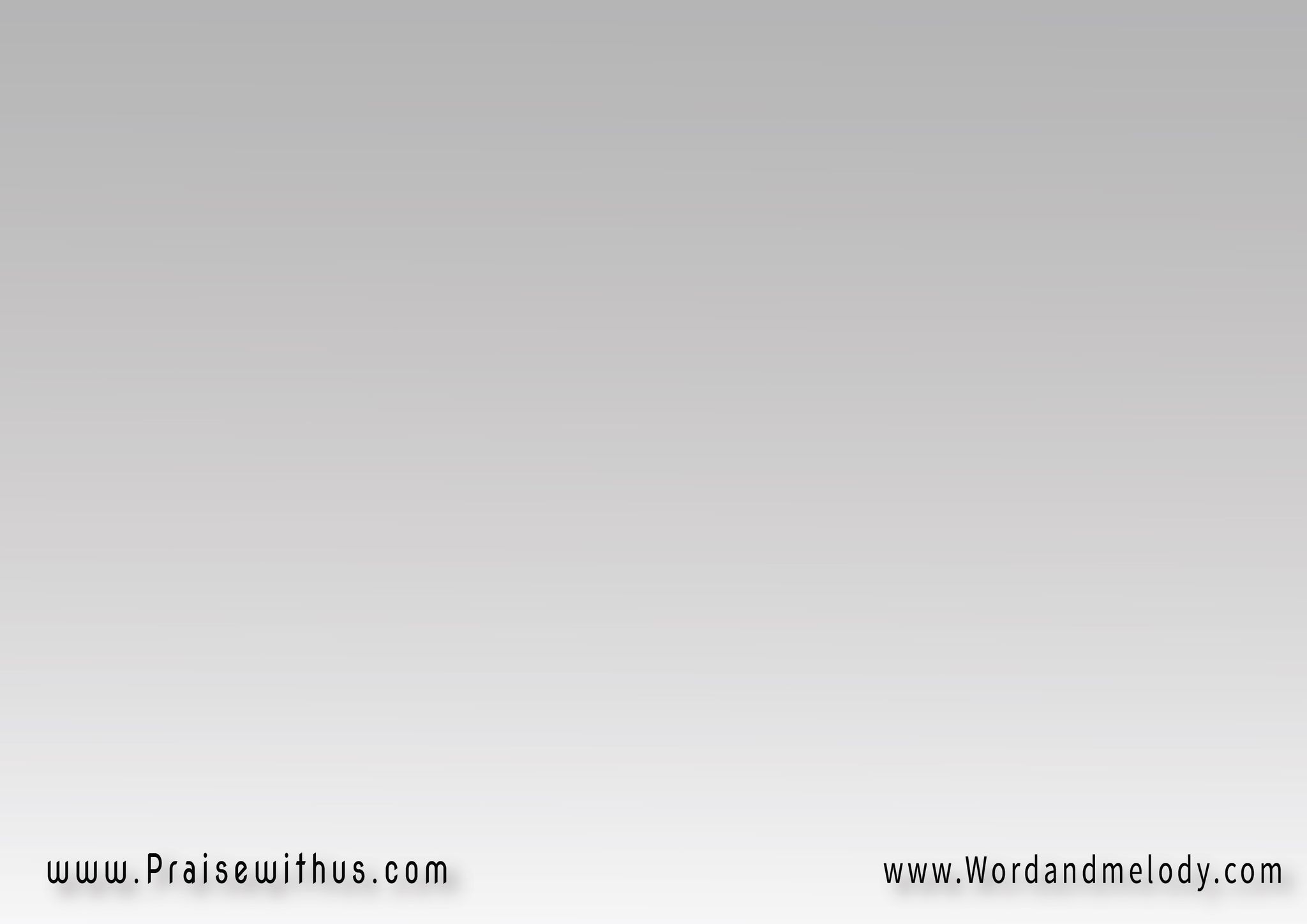 أراك تلد جيلا
يقف على الأسوار
يطلب الرحمة 
يوقف القضاء
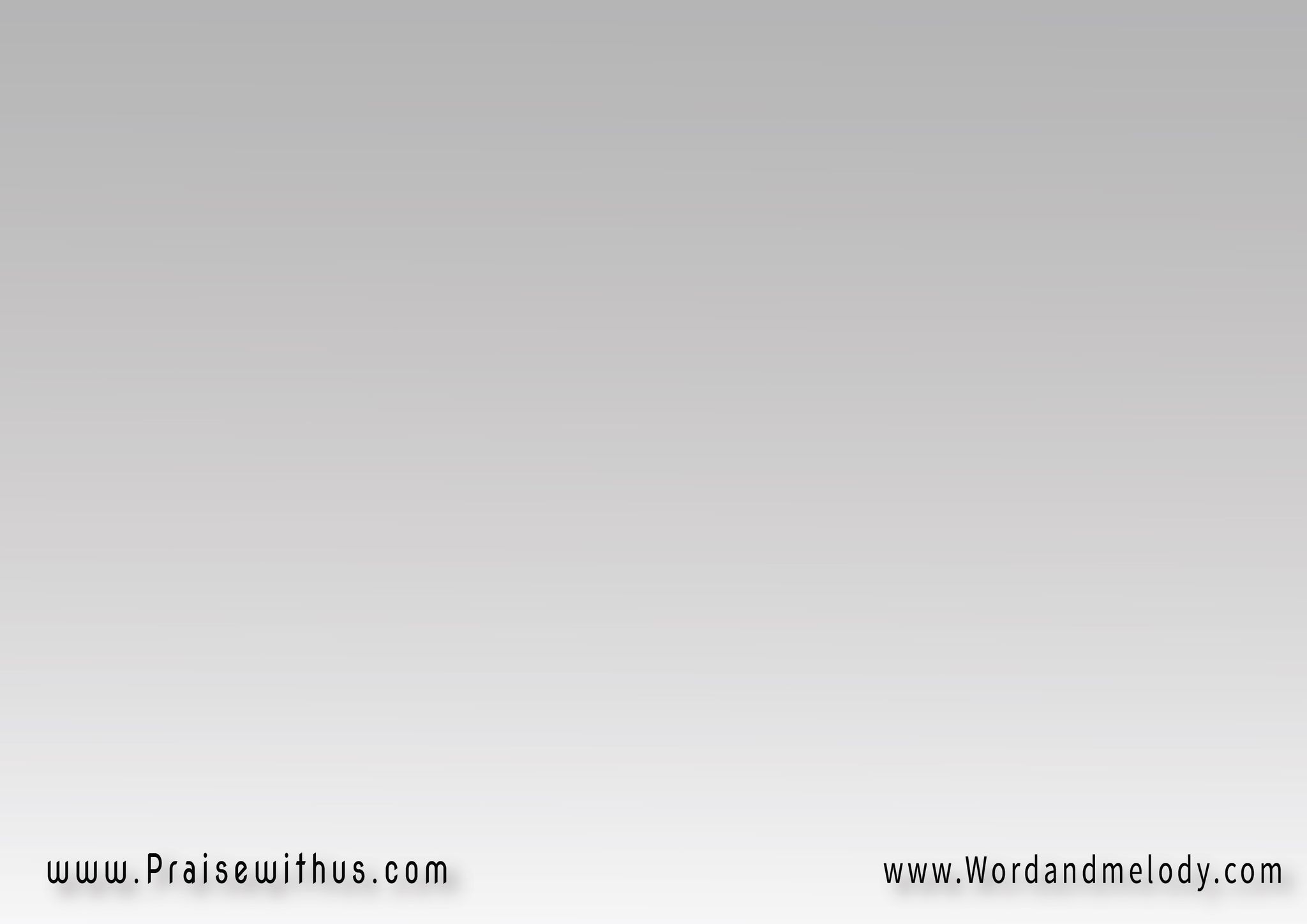 أراك تشعل النهضة
روحك يكسو العظام
يقوم العاثر يصير مثل داود
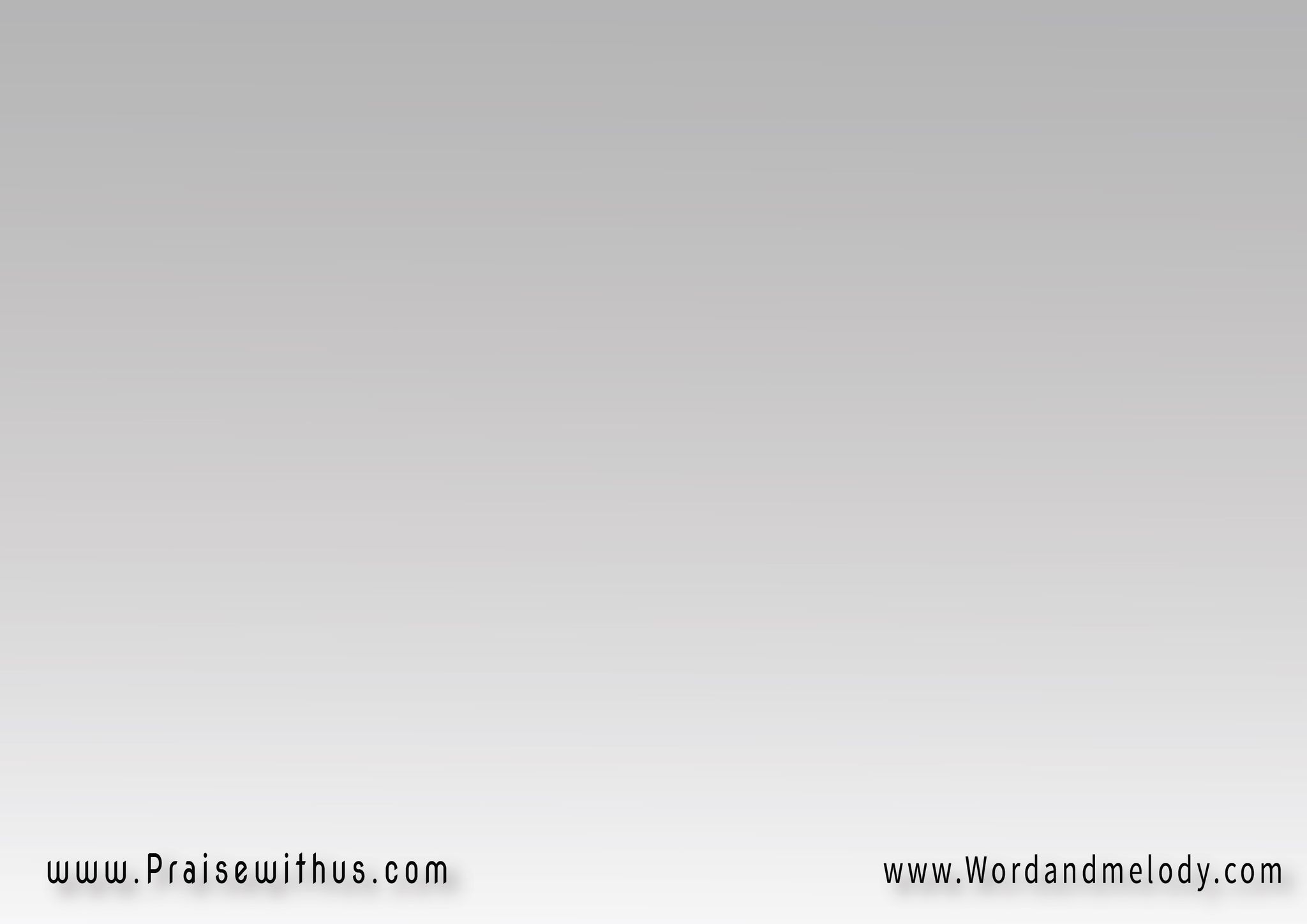 أوصنا أوصنا 
أوصنا في الأعالي
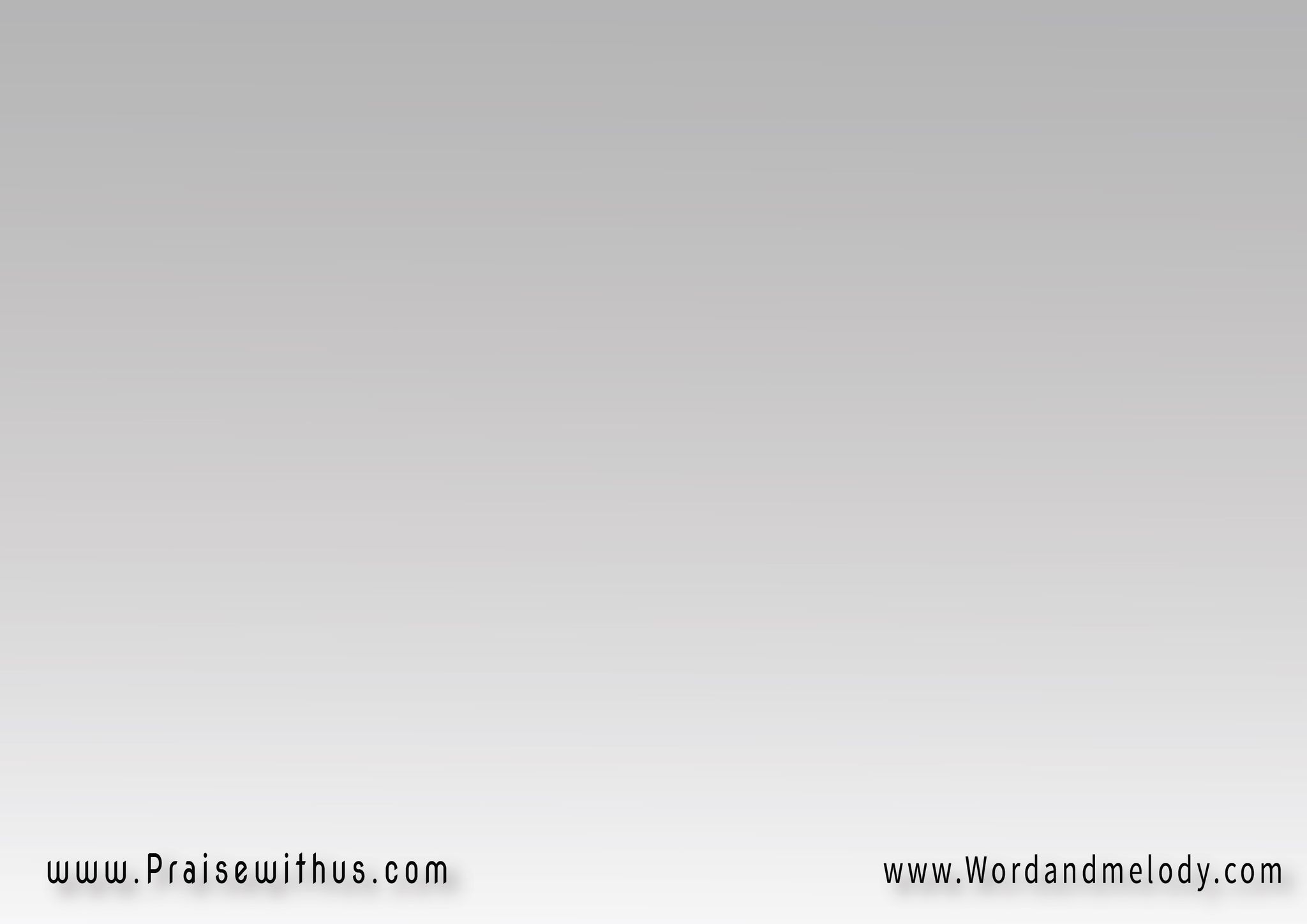 اشفي قلبي و خدني ليك
افتح عيني اشوف الدنيا
من عينيك
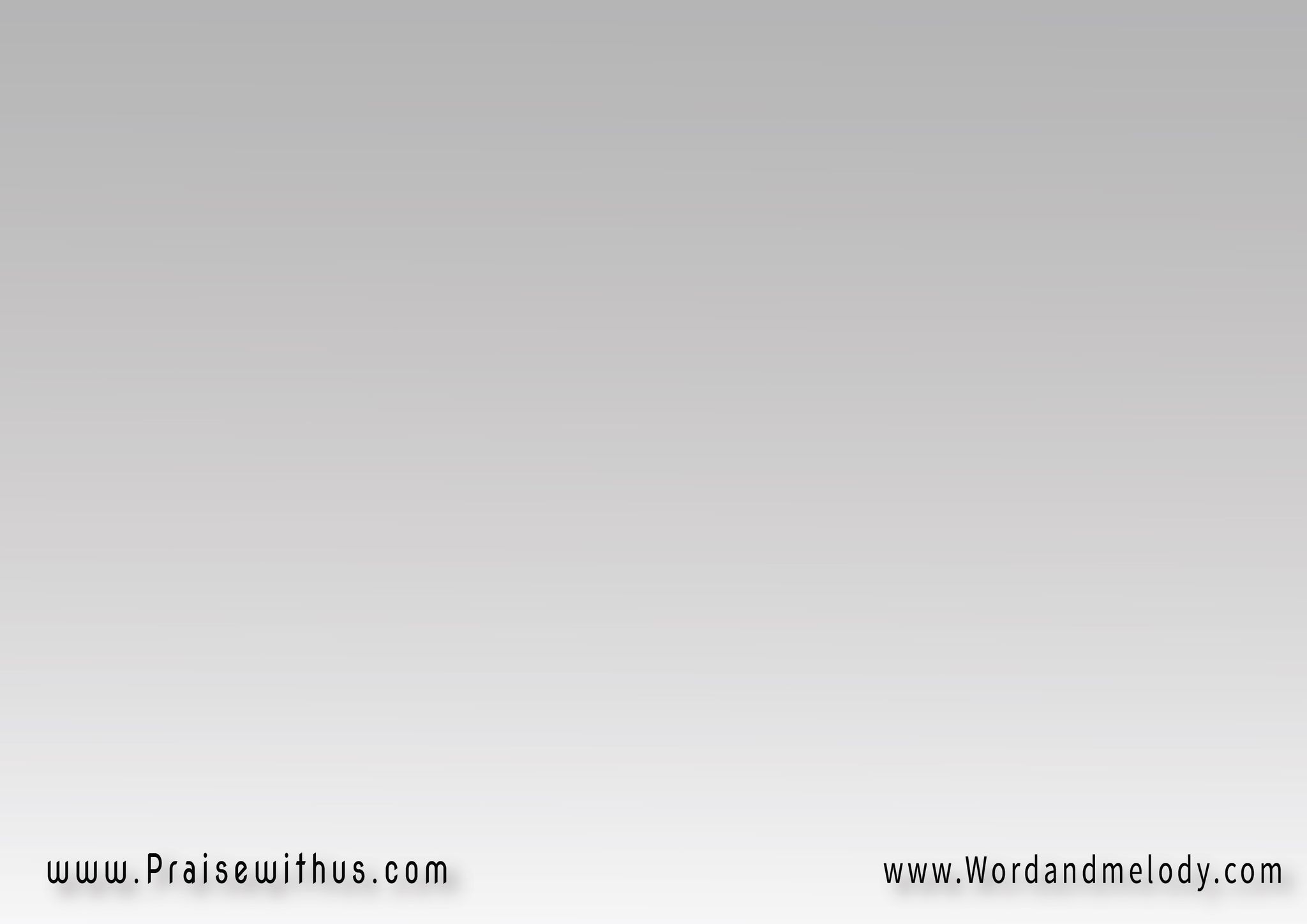 علمني ازاي احب
زي انت ما حبيتني
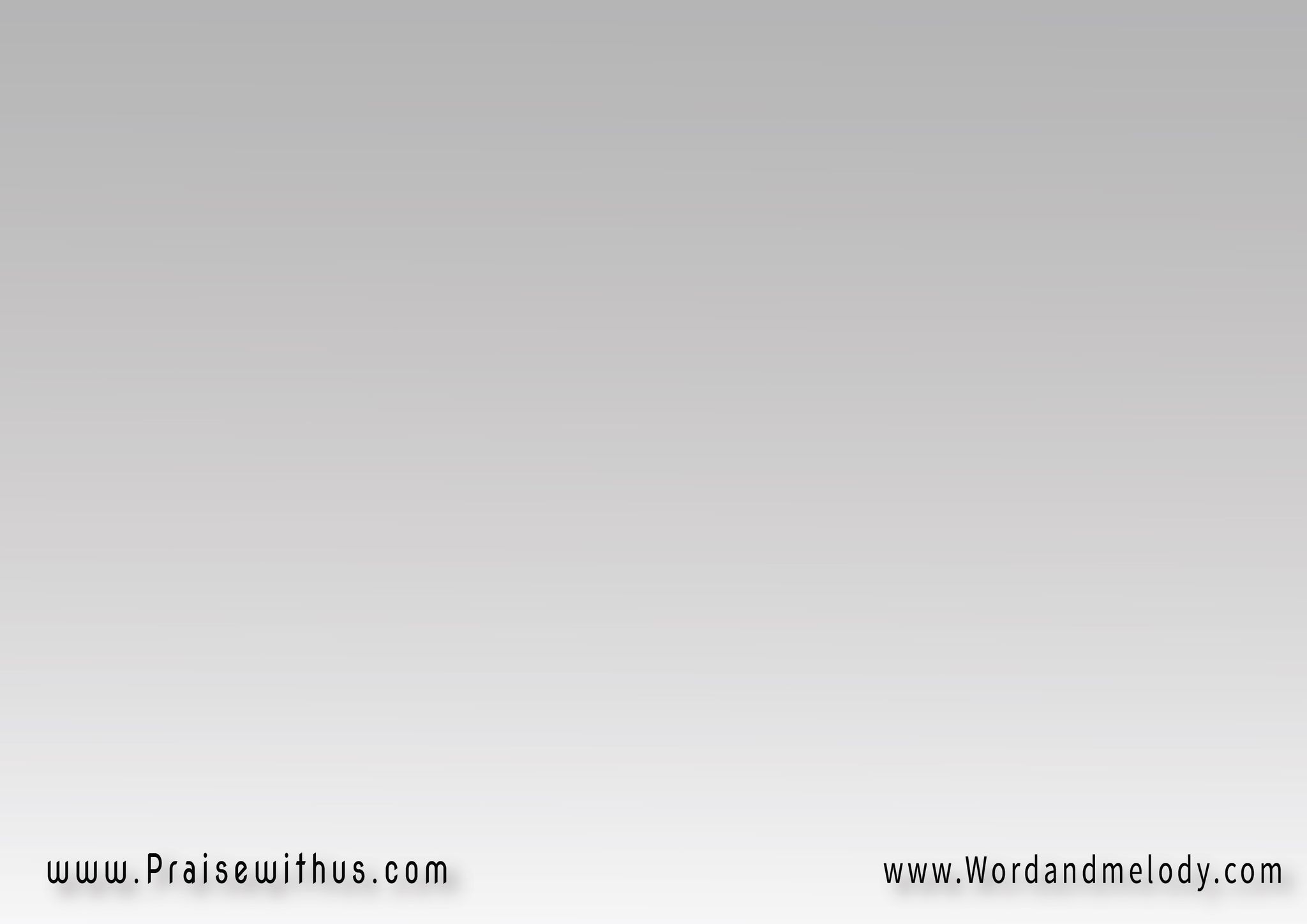 أوصنا أوصنا 
أوصنا في الأعالي
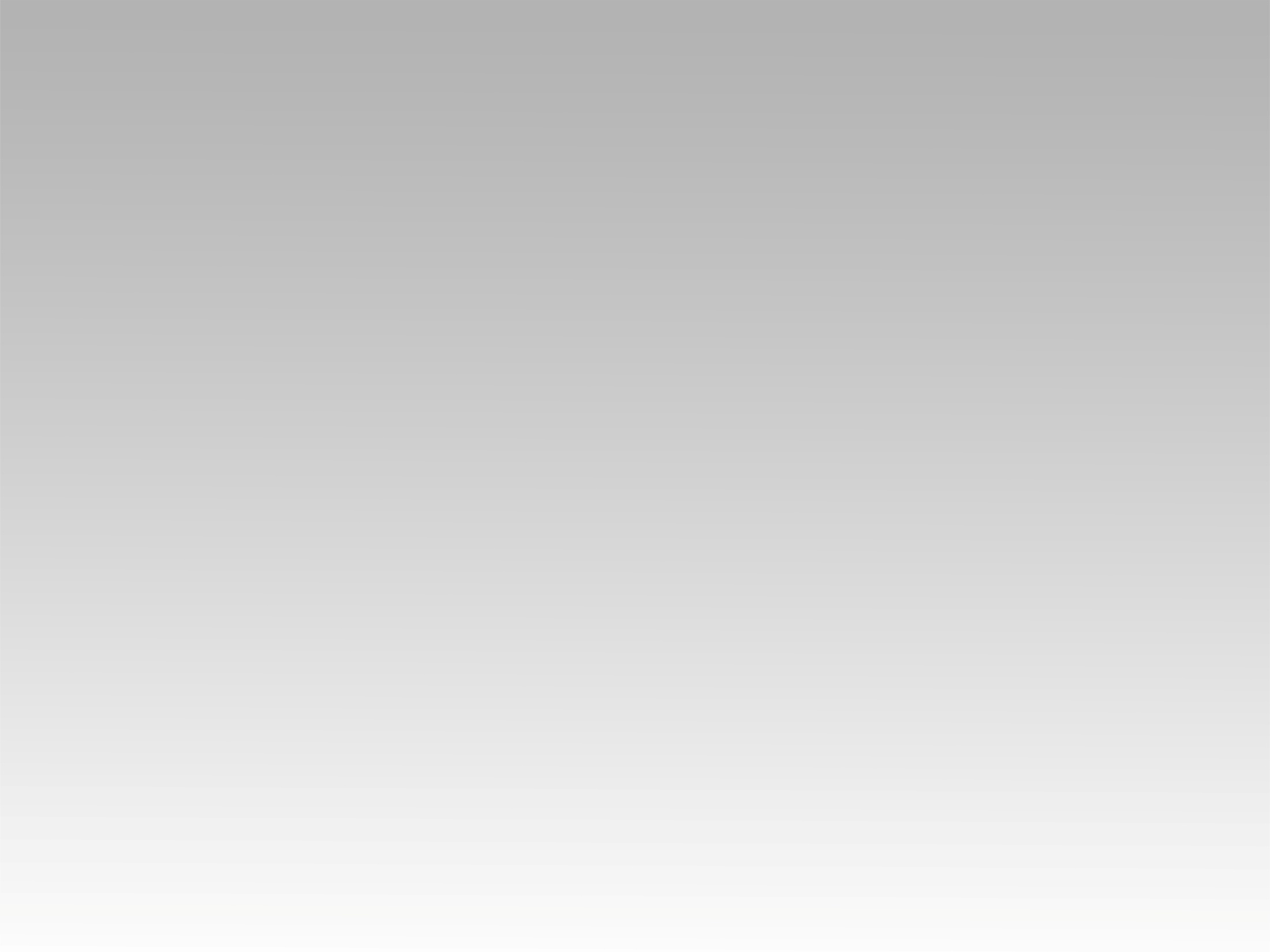 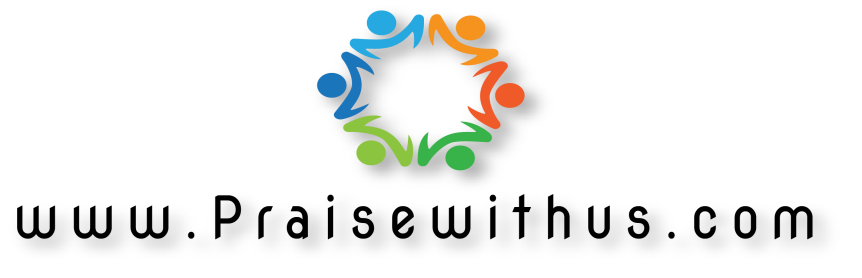